17.Υπολογίζω με πολλούς τρόπους μέχρι το 100
Εισαγωγή στην προπαίδεια
Ας λύσουμε ένα πρόβλημα
Ο Φίλιππος διάβασε ένα βιβλίο σε δύο ημέρες. Την πρώτη ημέρα διάβασε 18 σελίδες, τη δεύτερη 15. Πόσες σελίδες είχε το βιβλίο που διάβασε ο Φίλιππος;
Για να βρω τη λύση του προβλήματος θα κάνω πρόσθεση.
Υπολογίζω με νοερές  πράξεις
Έχω 18+15=
Βήματα:            18+10+5=28+5=
Ας λύσουμε ένα  ακόμη πρόβλημα
Ο Φίλιππος διάβασε ένα βιβλίο σε τρεις ημέρες. Την πρώτη ημέρα διάβασε 18 σελίδες, τη δεύτερη 11, την τρίτη μέρα 9.Πόσες σελίδες είχε το βιβλίο που διάβασε ο Φίλιππος;
Για να βρω τη λύση του προβλήματος θα κάνω πρόσθεση.
Υπολογίζω με νοερές  πράξεις
Έχω18+11+9=
Βήματα:            18+10+1+9=18+10+10=
Ας λύσουμε ένα  ακόμη πρόβλημα
Ο Φίλιππος διάβασε ένα βιβλίο σε τέσσερις ημέρες. Την πρώτη ημέρα διάβασε 18 σελίδες, τη δεύτερη 11, την τρίτη μέρα 9 και την τέταρτη 12.Πόσες σελίδες είχε το βιβλίο που διάβασε ο Φίλιππος;
1ος τρόπος:
Για να βρω το αποτέλεσμα της πρόσθεσης αναλύω τους διψήφιους αριθμούς σε δεκάδες και μονάδες.
 Έπειτα προσθέτω χωριστά τις δεκάδες και τις μονάδες.
Έχω 11+18+9+12=
10+1+10+8+9+10+2=
10+10+10+1+8+9+2=30+20=
2ος τρόπος:
Υπολογίζω εύκολα το αποτέλεσμα της πρόσθεσης αν αλλάξω τη σειρά των αριθμών, έτσι ώστε να συμπληρώνονται δεκάδες.
11+18+9+12=
(11+9)+(18+12)=
20+30=50
6+15+5+24=
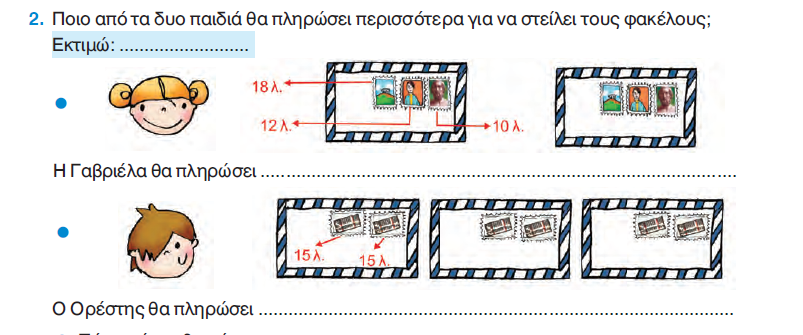 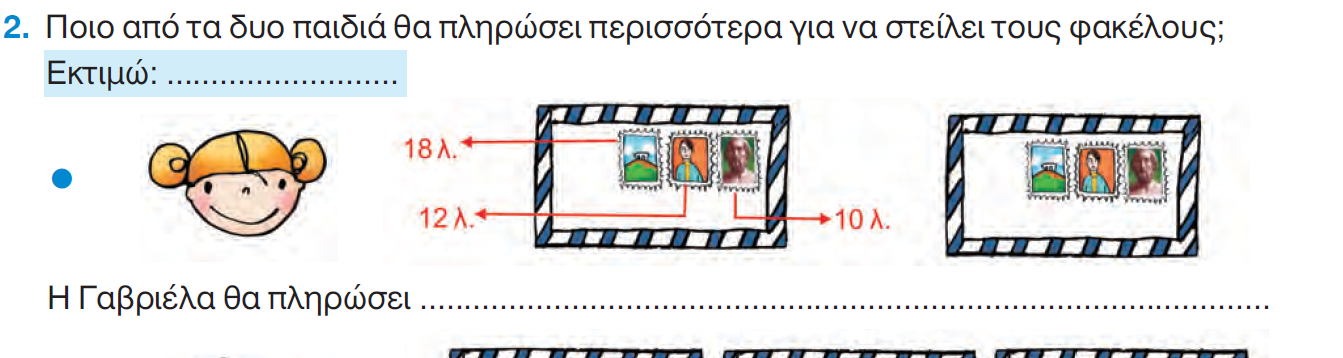 18+12+10=10+10+10+8+2=
30+10=40
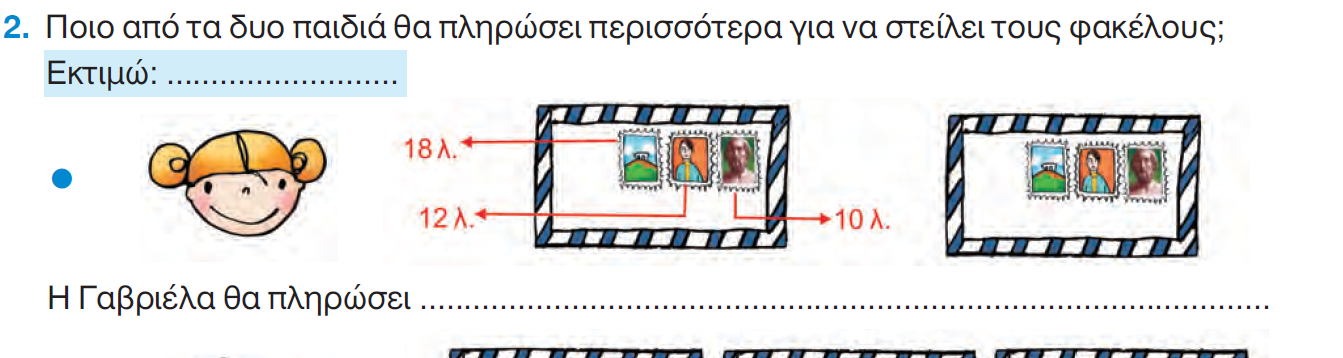 18+12+10=10+10+10+8+2=
30+10=40
40+40=
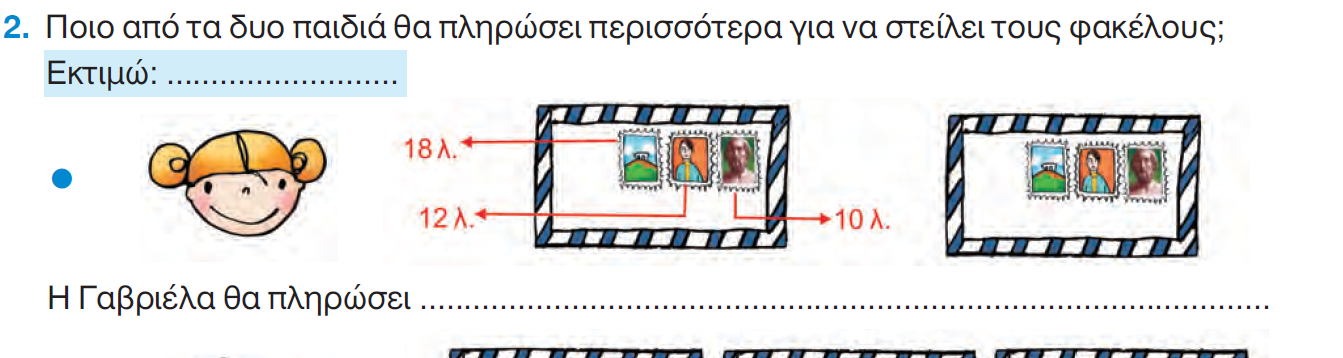 18+12+10=10+10+10+8+2=
30+10=40
40+40=80
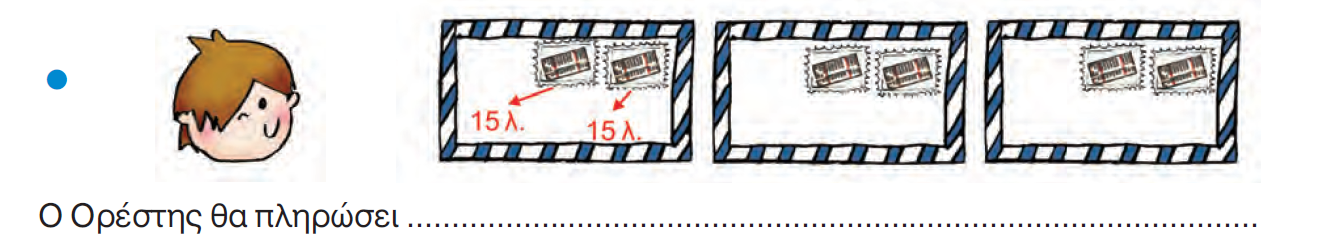 15+15=10+10+5+5=
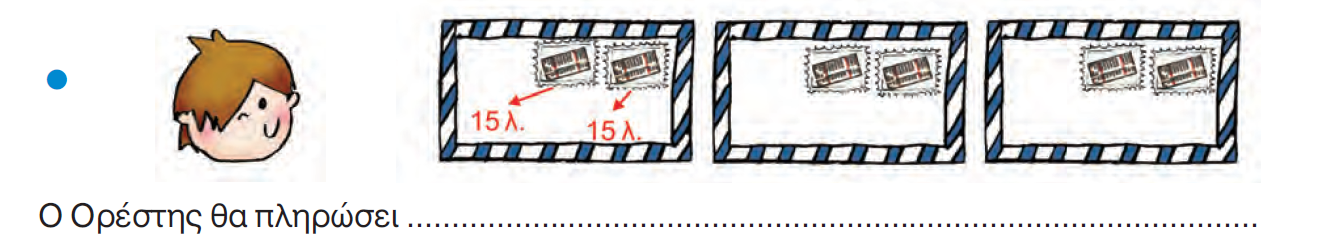 15+15= 30
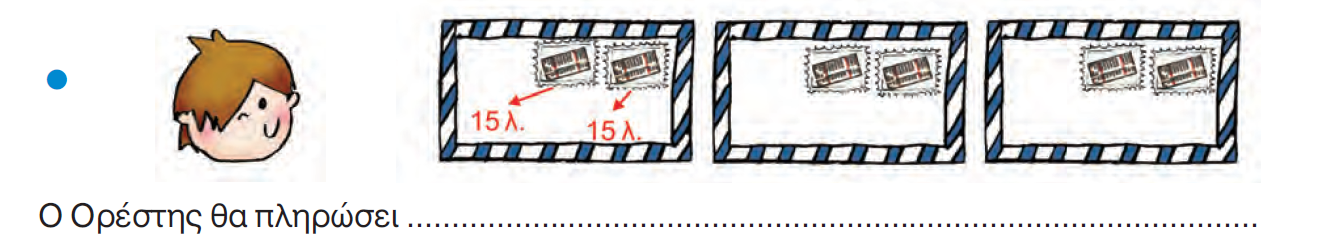 15+15=30
15+15=30
15+15=30
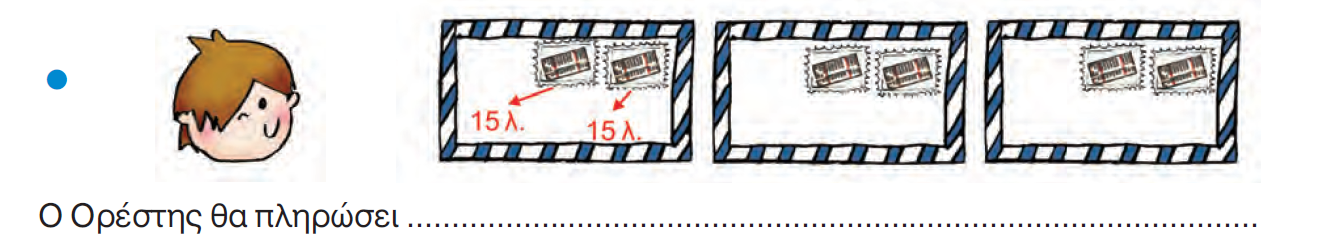 15+15=30
15+15=30
15+15=30
30+30+30=
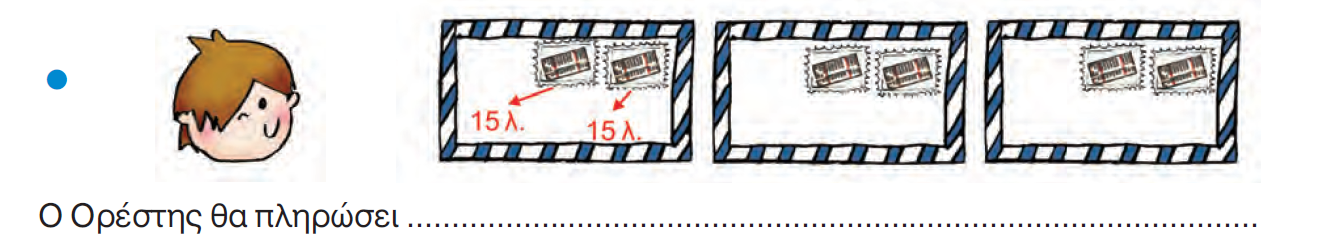 15+15=30
15+15=30
15+15=30
30+30+30=90
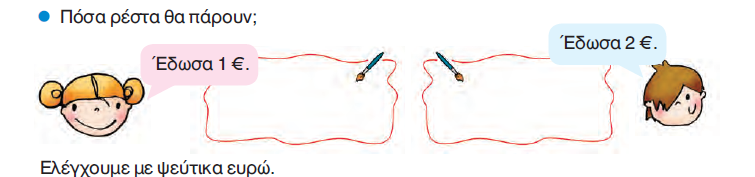 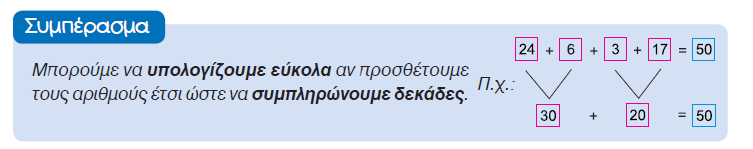 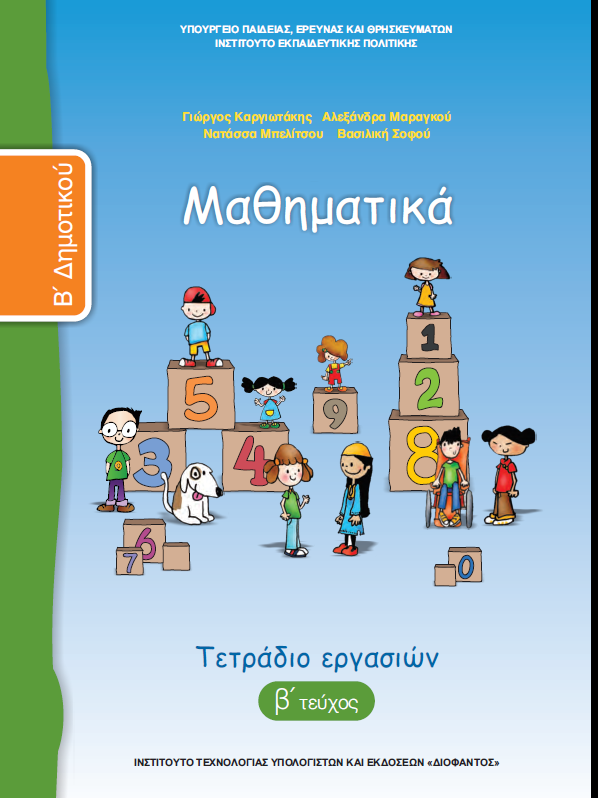 Σελίδα  8-9
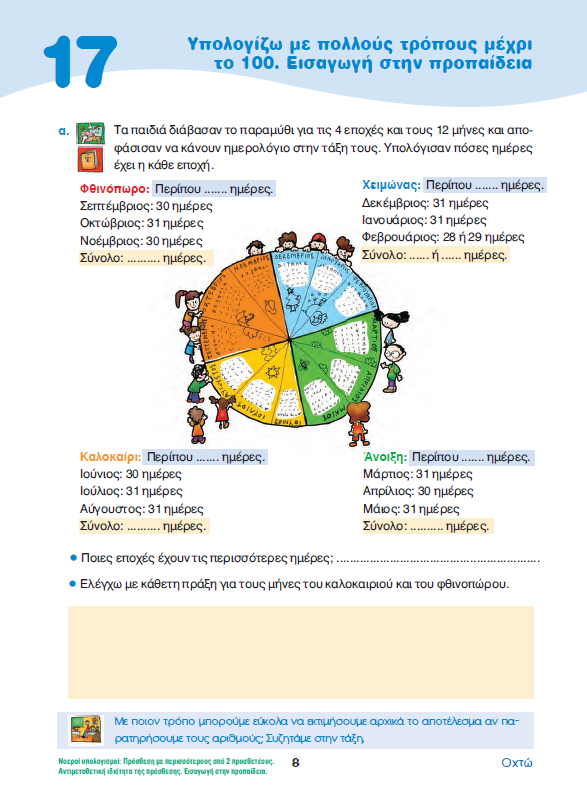 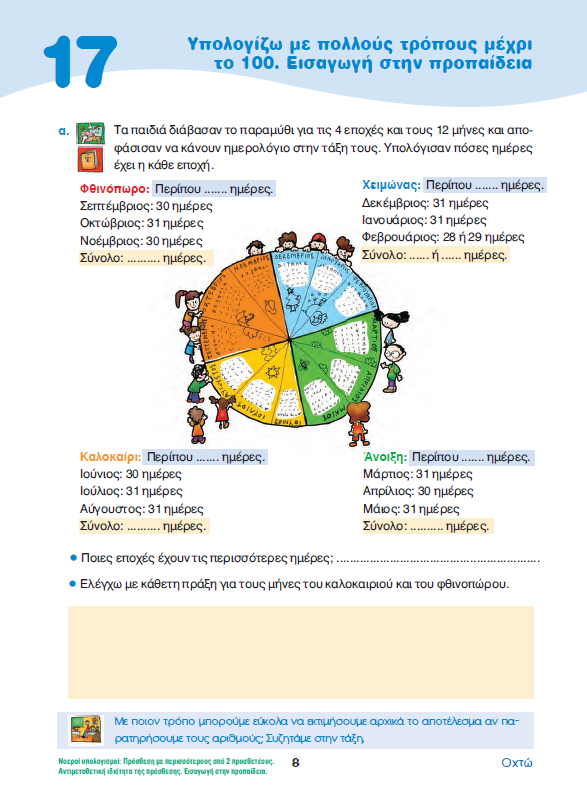 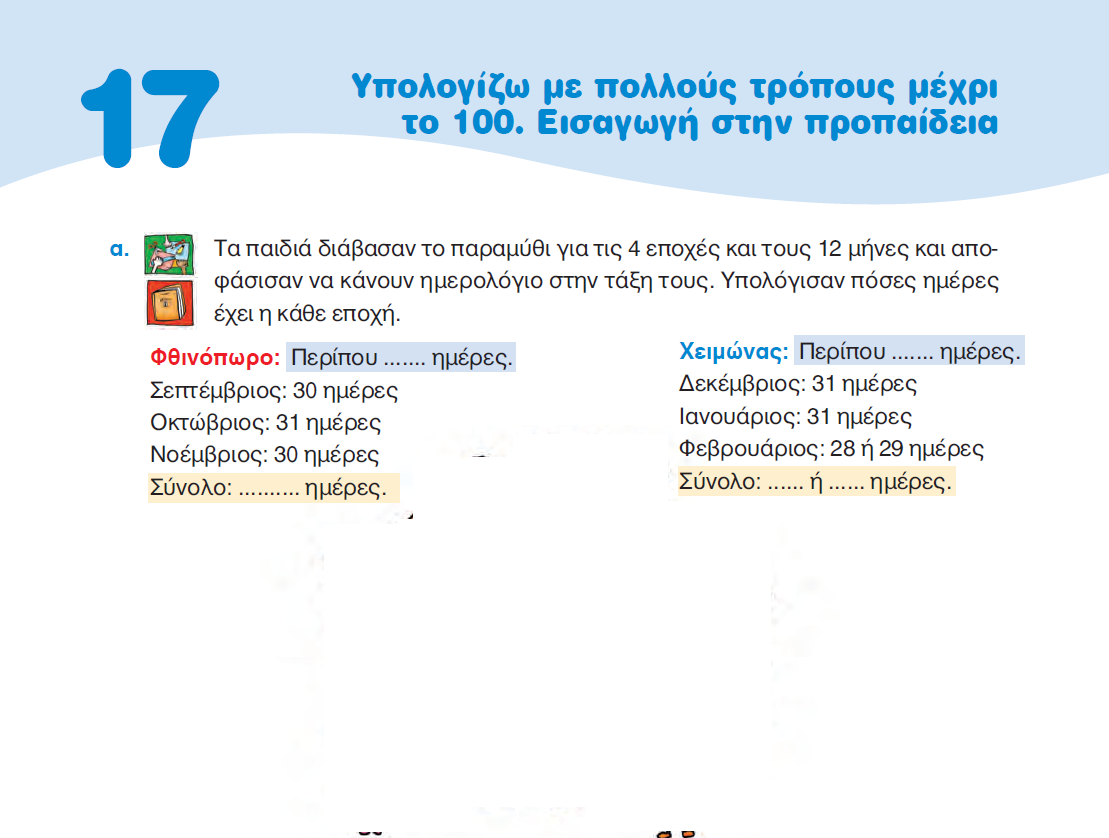 30+30+31=
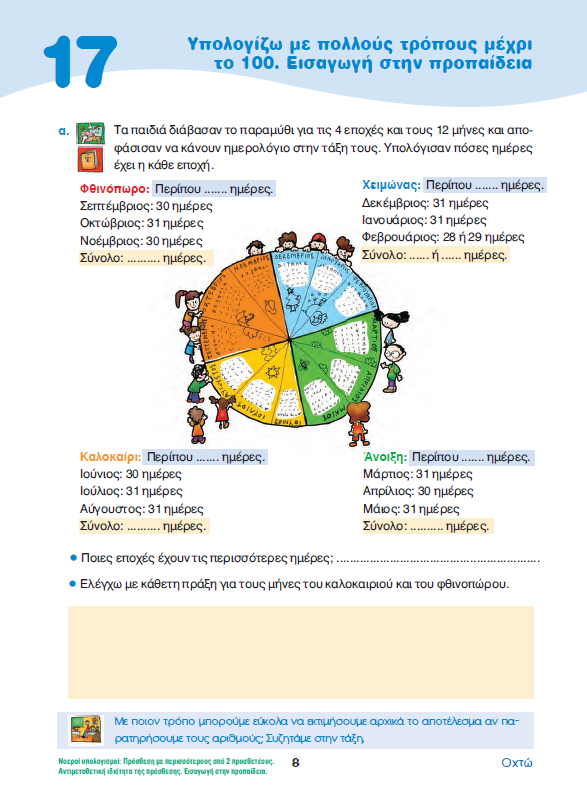 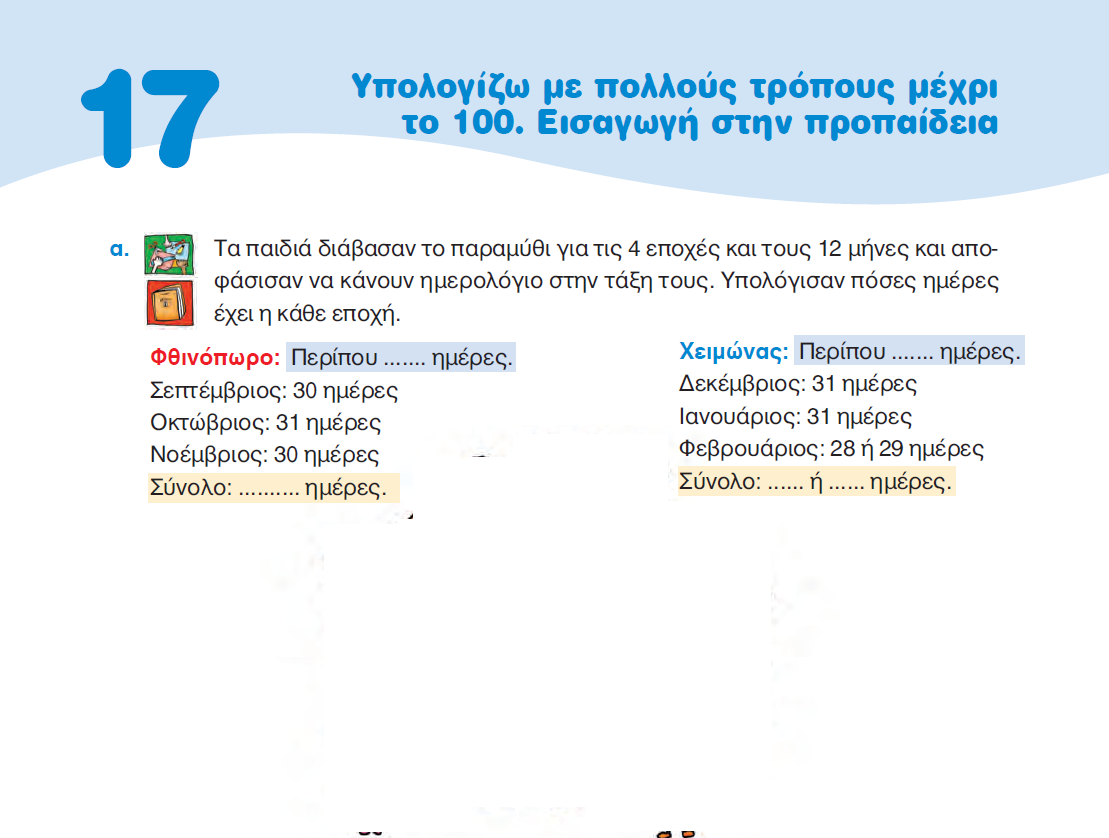 91
30+30+31=
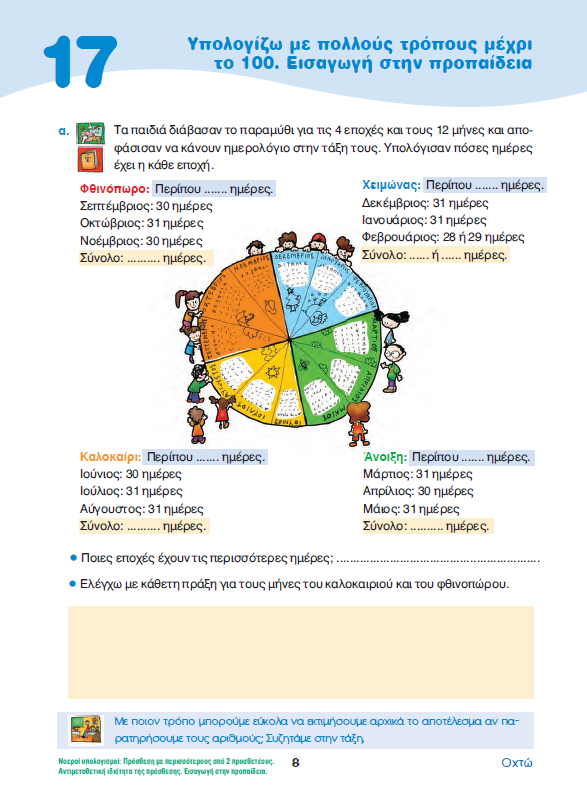 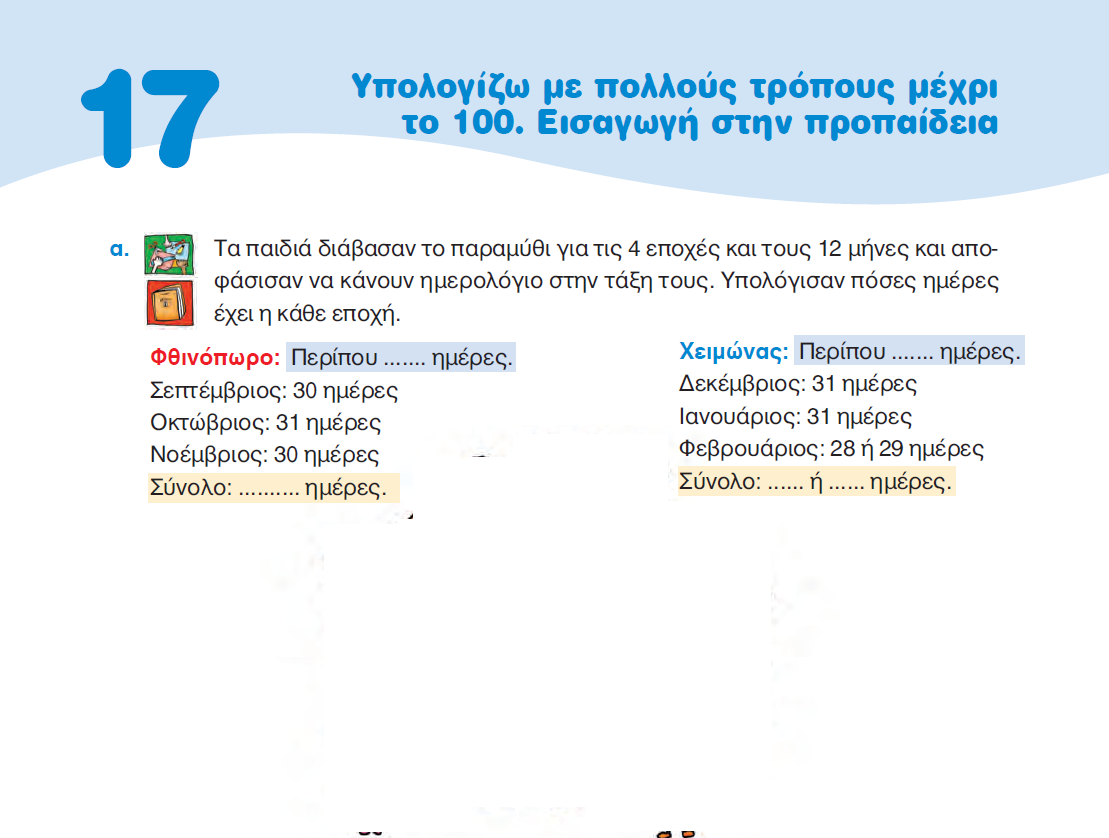 31+31+28=
30+30+31=
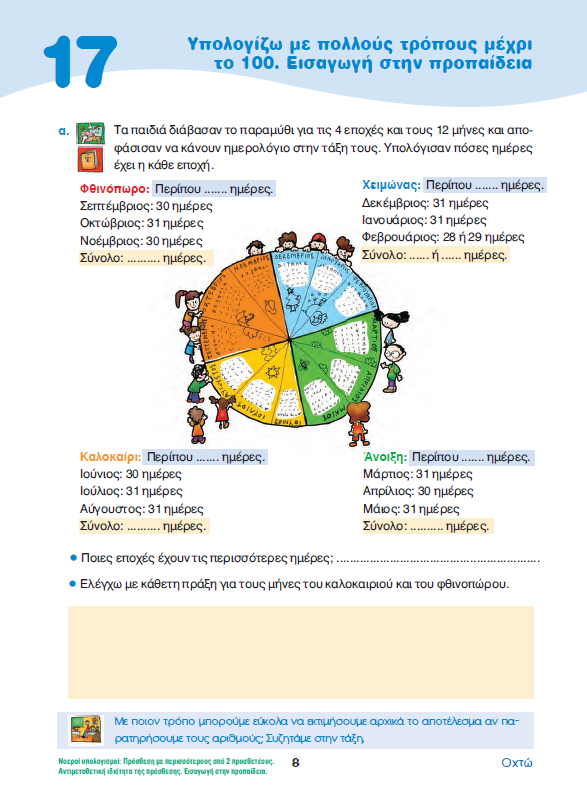 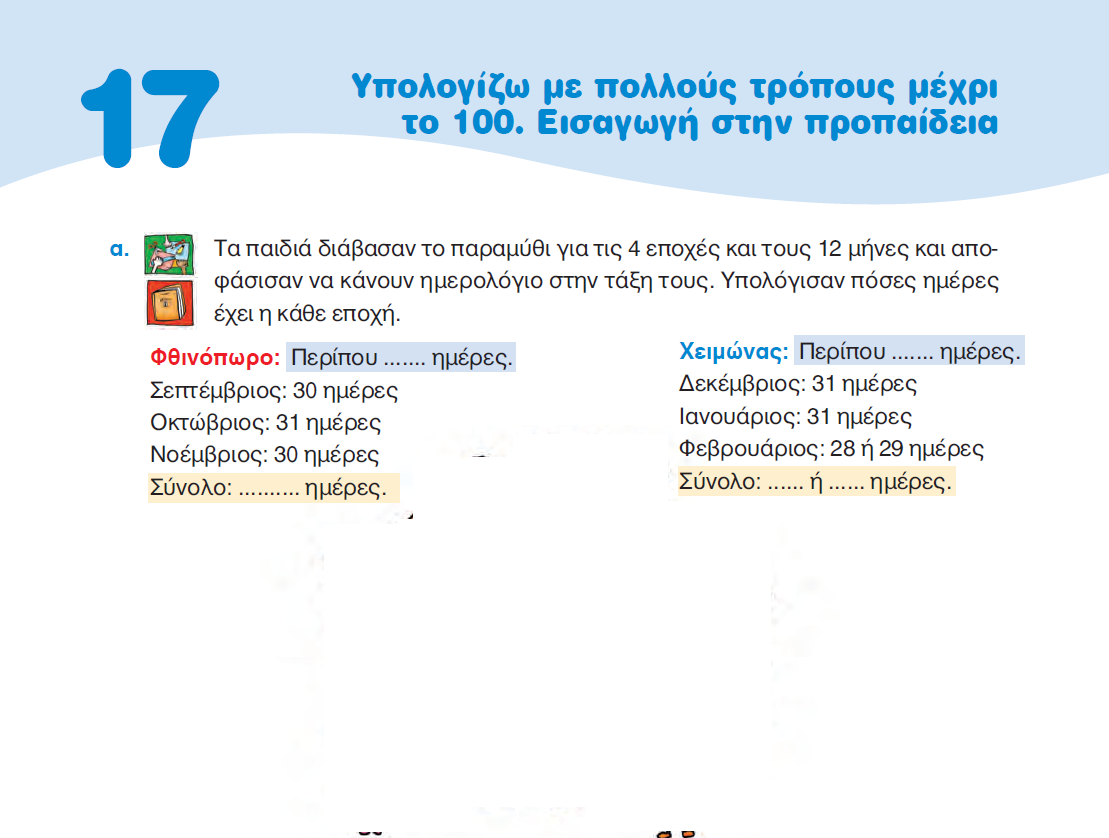 90
91
31+31+28=
30+30+31=
31+31+29=
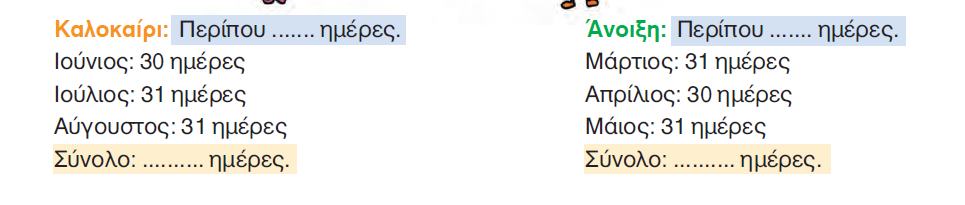 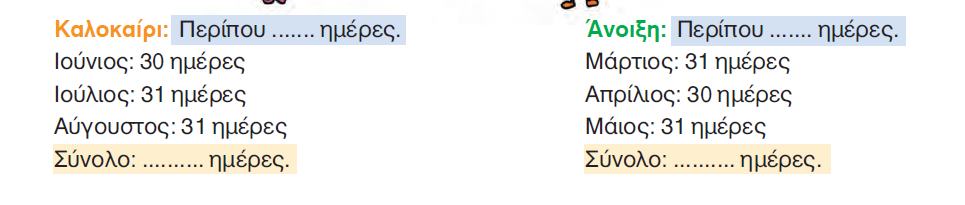 92
92
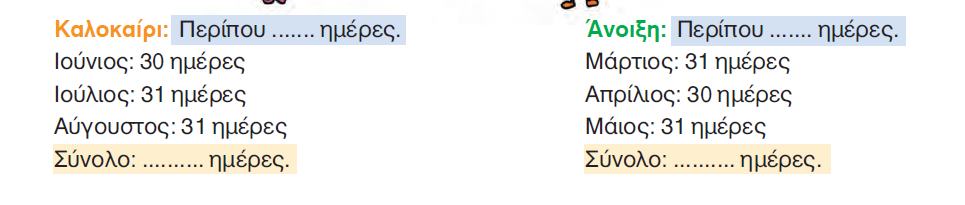 91
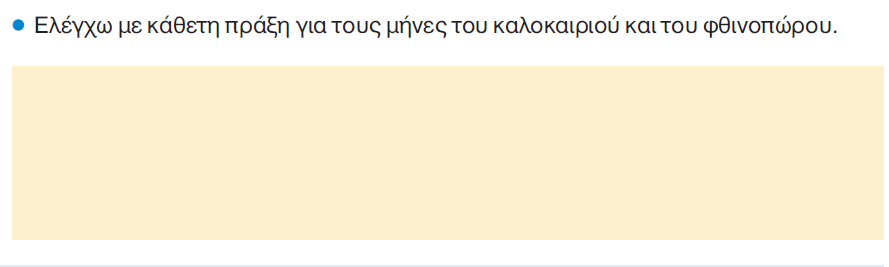 17+18+22+33=
21+35+9+25=
28+13+7+32=
47+25+15+3=
19+17+11+13=